علم النفس التربويالمحاضرة الاولى:                             قسم اللغة العربية                        المرحلة الثانية
مدرس المادة: د.هاوژین محمود عزیز
2022-2023
مفهوم التعلم في علم النفس:
يعد التعلم مفهوما افتراضيا.*عملية حيوية تحدث داخل الكائن الحي *يستدل عليها من السلوك آو الأداء الخارجي القابل للملاحظة والقياس. * عملية مستمرة ليس لها حدود تبدآ منذ الولادة وتستمر طوال الحياة.
فهو لا يقتصر فقط على التعلم المدرسي المقصود أو التعلم الذي يحتاج إلى دراسة ومجهود وتدريب متواصل.
بل يتضمن كل ما يكتسبه الفرد من معارف ومعان وأفكار واتجاهات وعواطف وميول وقدرات وعادات ومهارات حركية أو غير حركية سواء تم هذا الاكتساب بطريقة مقصودة أو غير مقصودة.
يتضمن كل ما يكتسبه الفرد من معارف ومعان وأفكار واتجاهات وعواطف وميول وقدرات وعادات ومهارات حركية أو غير حركية سواء تم هذا الاكتساب بطريقة مقصودة أو غير مقصودة، فالأبيات الشعرية التي أسمعها عدة مرات دِون أن أقصد حفظها ثم أجد نفسي أرددها فهي أبيات مكتسبة متعلمة.
فالأبيات الشعرية التي أسمعها عدة مرات دِون أن أقصد حفظها ثم أجد نفسي أرددها في أبيات مكتسبة متعلمة، وبهذا المعنى يكون التعلم مرادفا للاكتساب والتعود بأوسع مفهوم لهما.
تعريف التعلم:
تغيير شبه دائم في معرفة او سلوك الفرد نتيجة الخبرة.
يتضمن هذا التعريف ثلاثة عناصر: 
مدة التغيير شبه ثابت.
موضع التغيير تشمل المعرفة او السلوك. 
سبب التغيير هي خبرة المتعلم في البيئة.
شروط التعلم:
(النضج- الاستعداد- الدافعية- التدريب والممارسة والخبرة)
آولا: النضج Maturation:
أي تغيير يحدث في الأداء وفقاً للسن. والنضج بهذا المعنى مفهوم بيولوجي يشير إلى التغيرات الجسمية التي تحدث عبر مراحل العمر المختلفة ويبنى عليها تغيرات ملحوظة في سلوك الفرد.
وهو نوعان:
أ.  جسمي: ويشير إلى التغيرات الجسمية من حيث الحجم والوظيفة التي تحدث للفرد بين كل مرحلة عمرية وأخرى. 
ب. عقلي: ويشير إلى التغيير في شكل ومحتوى التفكير والعمليات العقلية الأخرى عبر المرحل العمرية.
ثانيا: الاستعداد: Readiness:
يشير الاستعداد الى الحالة التي يكون فيها الفرد قادرا على تعلم مهمة او خبرة ما. ويرتبط الاستعداد في الكثير من الحالات بعامل النضج.
ثالثا: الدافعية Motivation:
تعرف الدافعية على انها حالة داخلية تستثير سلوكا ما لدى الفرد وتوجه هذا السلوك وتحافظ على استمراريته.
رابعا: التدريب والممارسة  والخبرة: Experince
يعد هذا العامل من أكثر العوامل التي تؤثر في عملية التعلم. ويقصد بالخبرة فرص التفاعل التي تتم بين الفرد والمثيرات المادية والاجتماعية التي يصادفها في بيئته. 
اما الممارسة: فهي التكرار الذي يؤدي الى تحسين الأداء. وهي نوعان:
أ. مركزة مستمرة بدون راحة.     ب- موزعة على فترات متقطعة.
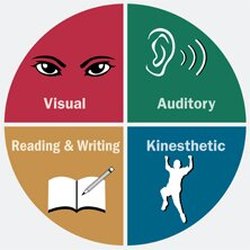 أنماط التعلم في التعليم:
التعلم عن طريق القراءة والكتابة:
التعلم عن طريق البصر:
التعلم عن طريق السمع:
التعلم عن طريق الحركة:
١- التعلم عن طريق القراءة والكتابة: يعد من أكثر الأنماط انتشاراً بين الطلاب في العالم، ويعتمد أصحاب هذا النمط على القراءة والكتابة المستمرة للمعلومات من أجل تلقي المعلومة واكتسابها وفهمها بشكل جيد.
٢- التعلم عن طريق البصر:  تميز صاحب هذا النمط بقدرته على التخيل والتصور، وتعد أفضل الوسائل التعليمية المناسبة لهذا النمط هي الصور والخرائط والرسومات البيانية وكذلك الفيديوهات والرسم التخطيطي والمجسمات.
٣- التعلم عن طريق السمع: يتعلم صاحب هذا النمط اعتماداً على الصوت، فتجده يفضل سماع المحاضرات أو المادة العلمية ويستمتع بالمحادثات التعليمية والمناقشات من خلال مجموعات التعلم.
٤- التعلم عن طريق الحركة: يعد نمط التعلم الحركي من أهم أنماط التعلم وأكثرها شيوعاً لدى الطلاب، حيث يرتبط بالواقع واستخدام التدريب العملي والتجارب من أجل فهم المعلومات أو المادة العلمية.
سؤال للمناقشة: ما هو نمط التعلم المناسب لك وكيف تستغله؟
الفرق بين التعلم والتعليم:
عملية مقصودة ومنظمه ويخطط لها قبل حدوثها.
تتم بطريقة مقصودة ومنظمة، يتحكم المعلم في شروطه وعناصره وأهدافه.

يحتاج الى المعلم .
لا يحدد بزمان ولا مكان لحدوثه ولا يخطط له .
  تتم بطريقة مقصودة او غير مقصودة ، قد يتعلم الفرد عن طريق التعلم أشياء كثيرة منها ما يضره ومنها ما ينفعه.

  ليس بالضرورة ان يحتاج الى المعلم .
الفرق بين التعلم والتعليم:
الدوافع للتعليم خارجية  عن طريق استثارة المعلم لدوافع الطلبة من أجل حدوث التعلم .
 
التعليم تتوقف في وقت ما.

التعليم اكثر تحديدا من التعلم.
الدوافع للتعلم غالباً ذاتية بدون معلم فهو ذاتي يحدث في داخل الإنسان ويؤثر على سلوكه .
 
 التعلم عملية مستمرة وتبدأ مع حياة الإنسان حتى الممات.
 
التعلم أعم وأشمل من التعليم